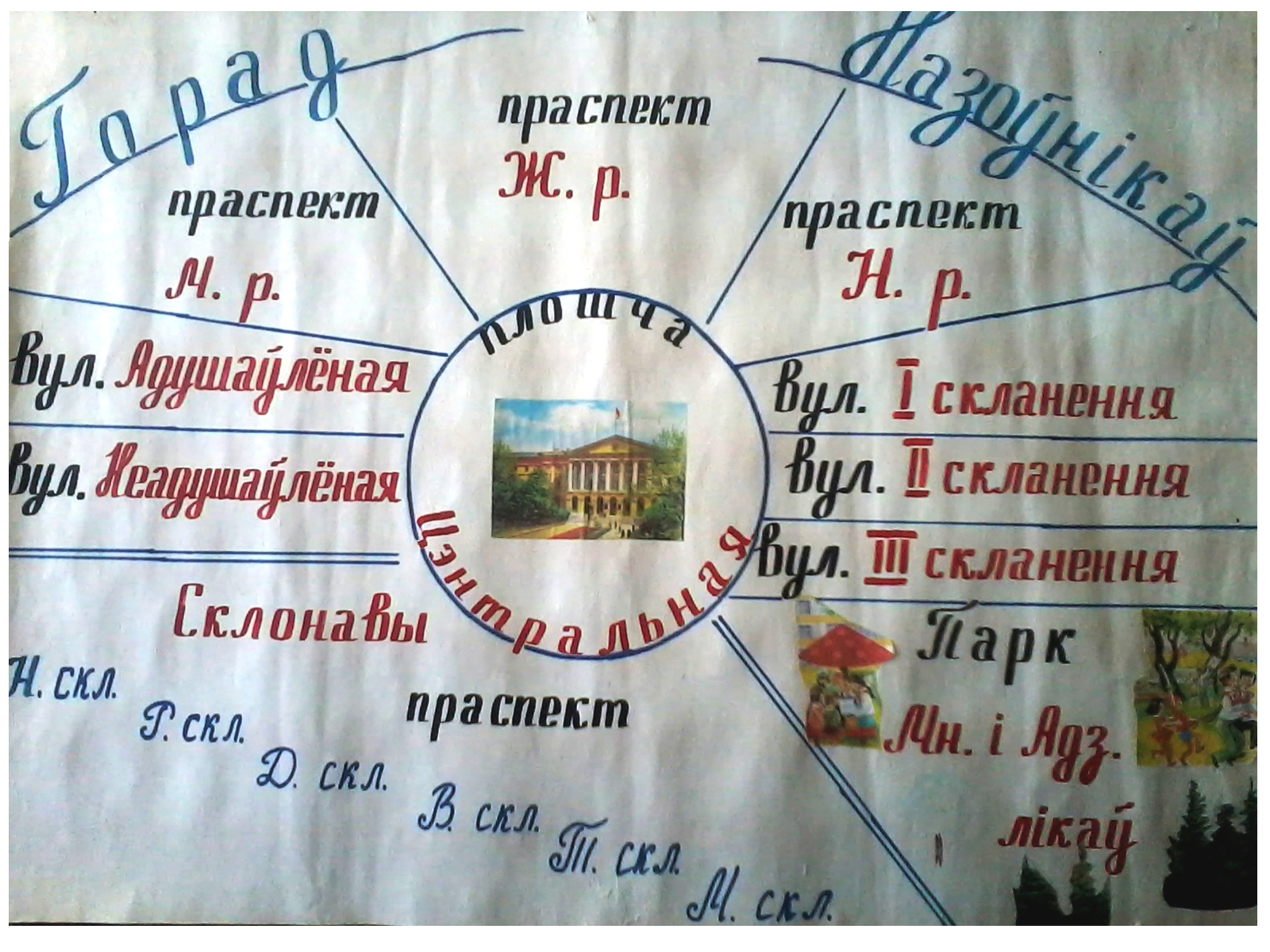 Цэнтральная
плошча
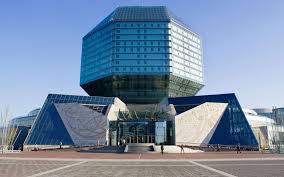 «Карысней кнігі няма рэчы на свеце! 
Няхай кнігі сябрамі заходзяць у нашы дамы».
Знаёмства са значэннем слова бібліятэка.
1. Памяшканне, дзе захоўваюцца кнігі.
2. Установа, якая збірае і захоўвае кнігі.
3. Назва серыі кніг пэўнай тэматык
два грэчаскія словы: 
бібліён- кніга, 
тэкі-сховішча
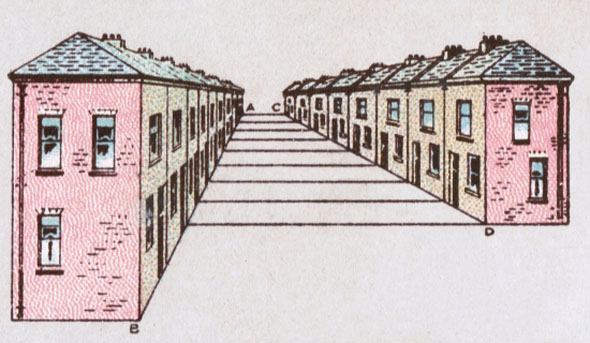 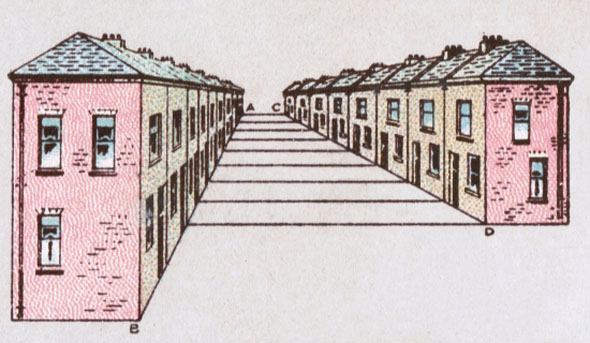 вуліца Неадушаўлёная
вуліца Адушаўлёная
Ж...хары нашай в...скі часта б..руць кнігі (у) бібліятэцы. 3 іх яны даведваюцца шмат н.. .вага і аб сваім р... дным краі, аб яго п...лях, л..сах, р...ках. Кнігі дапамагаюць людзям знаходзіць новае і цікавае.
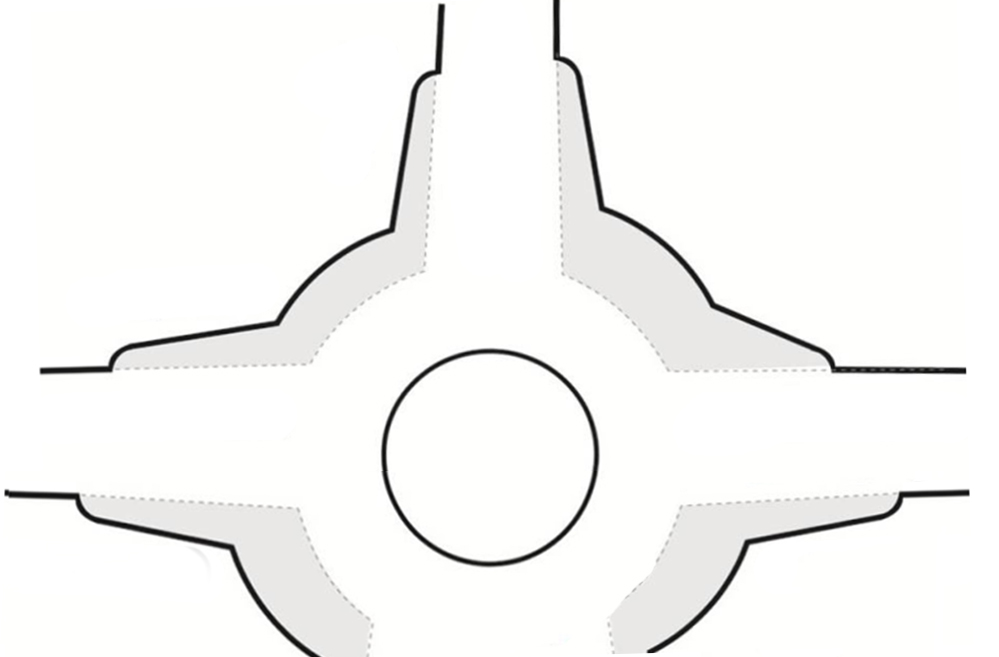 праспект Жаночы
праспект Мужчынскі
праспект Ніякі
Лексічны прыпынак.
Няўмека /ён, яна,яно/
Плакса / ён, яна,яно /
Соня   / ён, яна,яно /
Гэта назоўнікі агульнага роду
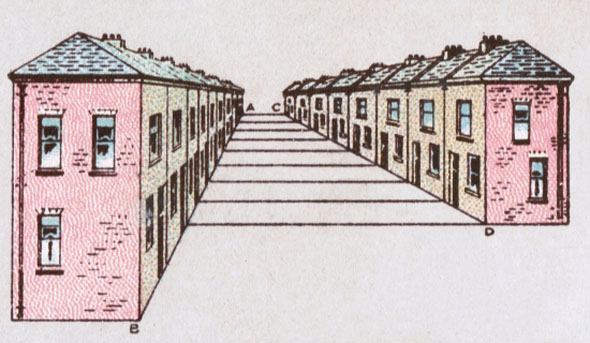 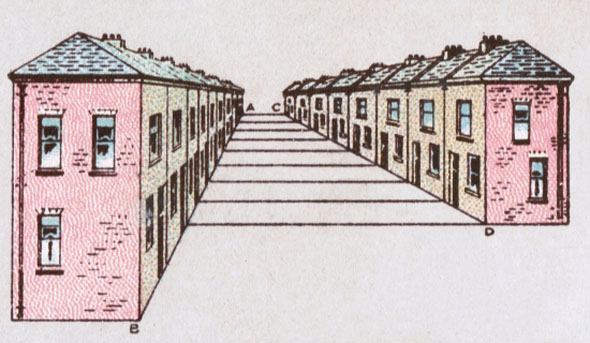 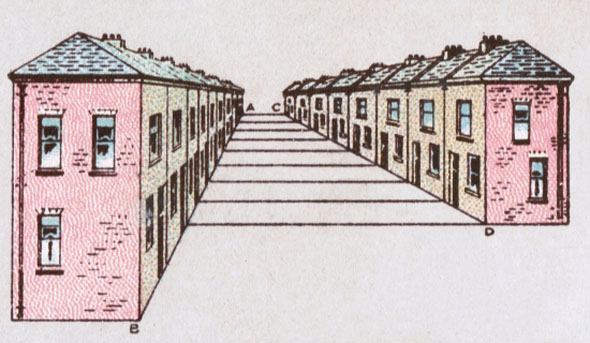 вуліца
1 скланення
вуліца
3 скланення
вуліца
2 скланення
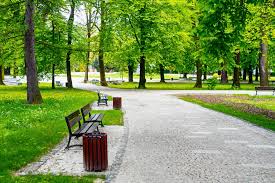 парк Адзіночнага і Множнага ліку
" Казка хлусня, да ў ёй намёк
Добрым моладцам урок".
                  	   (А.С. Пушкін).
Лексічны прыпынак
Адзіночны лік                             Множны лік
Золата                                          Вароты
Тыл                                                Грошы
Надвор'е                                      Ножніцы
Мужнасць                                    Сенцы
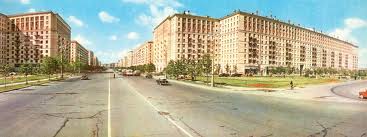 Склонавы праспект
Н. скл
Р. скл
Д. скл
В. скл
Т. скл
М. скл
Лексічны прыпынак.
Адкуль гэтыя радкі.
1. Певень са спіцы зляцеў, 
да калесніцы падляцеў
і цару на цемя сеў.
2. Нічога не адказала рыбка, 
толькі хвастом па вадзе плюхнула 
і схавалася ў глыбокае мора.
3. Жыве Балда ў паповым доме, 
спіць сабе на саломе.
Выніковая рэфлексія
Дзеці вусна дапаўняюць сказ:
Сёння на ўроку я …